跑馬燈（LED）宣導資料
公廁衛生紙丟馬桶，
環境衛生又舒適。
數位多媒體電子看板
（LCD）宣導資料
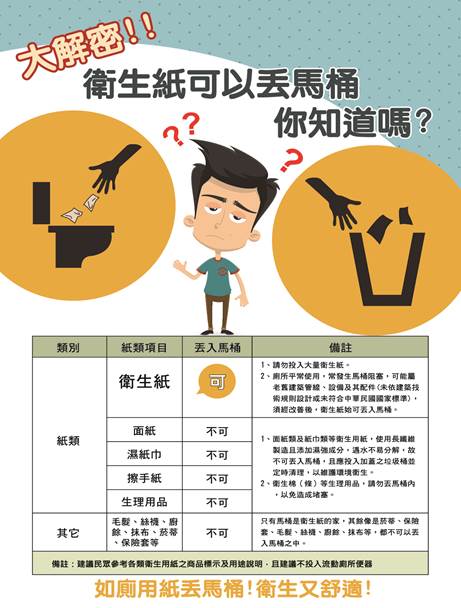 聰明如您

跟上時代潮流了嗎？
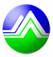 行政院環境保護署 廣告